A 18. századi orosz irodalom
Русская литература XVIII века
A nemzeti irodalom megteremtése
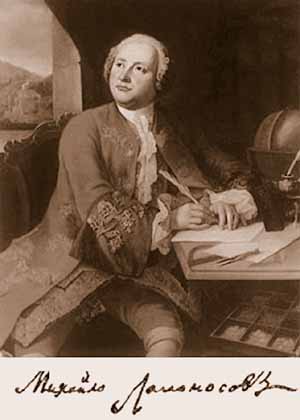 Az orosz klasszicizmus sajátosságaiСвоеобразие русского классицизма
A nemzeti kultúra / irodalom megteremtésénekigénye / feladatai határozzák meg arculatát A Felvilágosodáskor eszmeinek fokozatos elsajátítása.
Történetiség.
Hangsúlyozott nemzeti jelleg.
Az orosz népköltészet értékeinek felismerése.
A szatíra és műfajainak intenzív fejlődése.
Az új irodalom nyelvének és műfajainak a középkori orosz irodalmi hagyományhoz és műfajokhoz való hasonulás уподобление, схожесть с традициями и жанрами средневековой русской культуры
Az orosz klasszicizmus emberfelfogása:
az irodalom hősének konkretizálása,
a szerzői szólam / hang intenzitása.
Az irodalom elmélete megelőzi a az irodalmi szövegek születését.
Az irodalom „gyakorlatának” eltérése az irodalmi elmélet által felállított szabály- és normarendszertől.
I. A szillabikus-hangsúlyos verselés rendszereСиллабо-тоническая система стихосложения
Előzmények:
nincs megfelelője a középkori irodalomban,
a szillabikus verselés elterjedése lengyel kulturális hatásra,
a nyelvi sajátosságok mint a verselési rendszer meghatározója.
a népköltészet tonikus (ütemhangsúlyos) verselése,
a korabeli európai verselméletek elterjedése és elfogadása
Trediakovszkij koncepciója.
hangsúlyozza a nyelv sajátosságainak fontosságát,
bebizonyítja az ütemhangsúlyos elvet,
kidolgozza a verselés terminológiáját,
kiműveli a kéttagú verslábak variációit (jambus =  –,trocheus = – )
(Francia filológiai felkészültség, az antik verselési terminológia ≠ népköltészeti tapasztalata)
Lomonoszov reformja(német filológiai képzettség).
a természetes nyelv sajátosságai közül a kiejtés (nem az írás)fontos a verselésben,
kidolgoz több mint 30 verslábat (a jambus előnyben részesítése),
a nyelvi sajátosságok mint a verselési rendszer meghatározója,
a rímek fajtáinak meghatározása.
Kantyemir állásfoglalása.
Szumarokov:
megteremti az első orosz verses „poétikát”(Két episztola…),
indítványoz költői versenyt (Szumarokov,Lomonoszov és Trediakovszkij három vallási ódája)– a verslábak / hangok szemantikája
Lomonoszov  – összegzés:
minden versmű verslábának, műfajának, stílusának és témájának egysége / együvé tartozása.
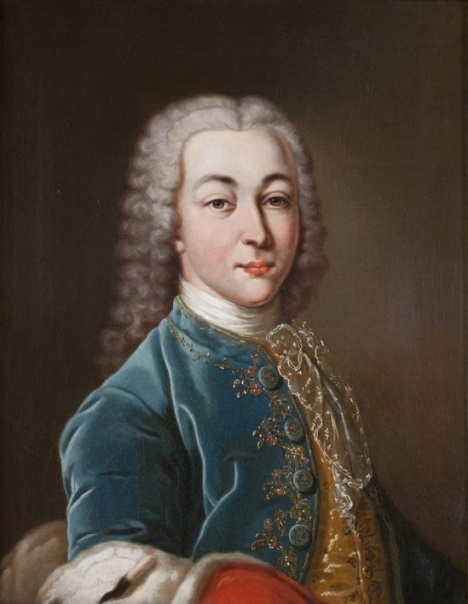 II. A stílusok, műfajok és verseléshierarchikus rendszereИерархическая система стилей, жанров и стихосложения
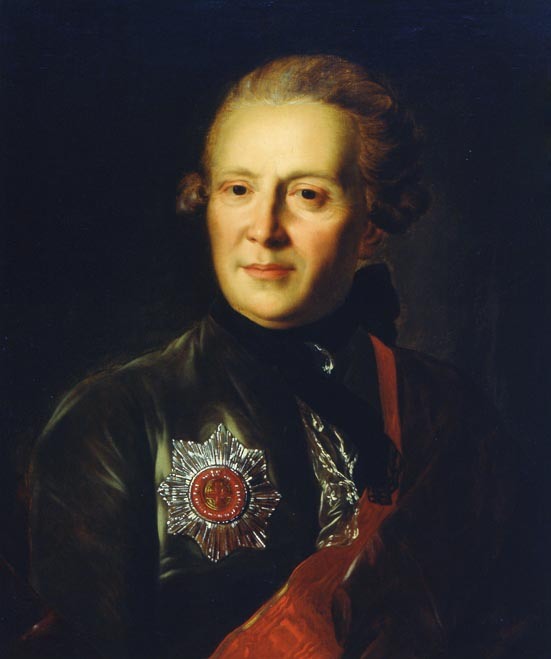 1748 – A. Szumarokov Két episztola. Az elsőben ajánlásaz orosz nyelvről,a másodikban – a verselésről.Две эпистолы. В первой  предлагается о русском языке, а во второй о стихотворстве.
1752 – V. Trediakovszkij,Az orosz versek költésének módszere.Способ к сложению российских стихов.
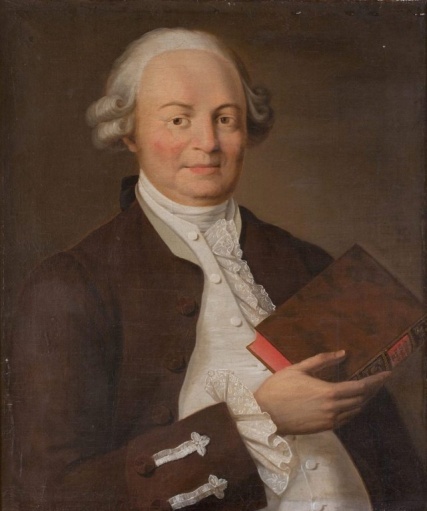 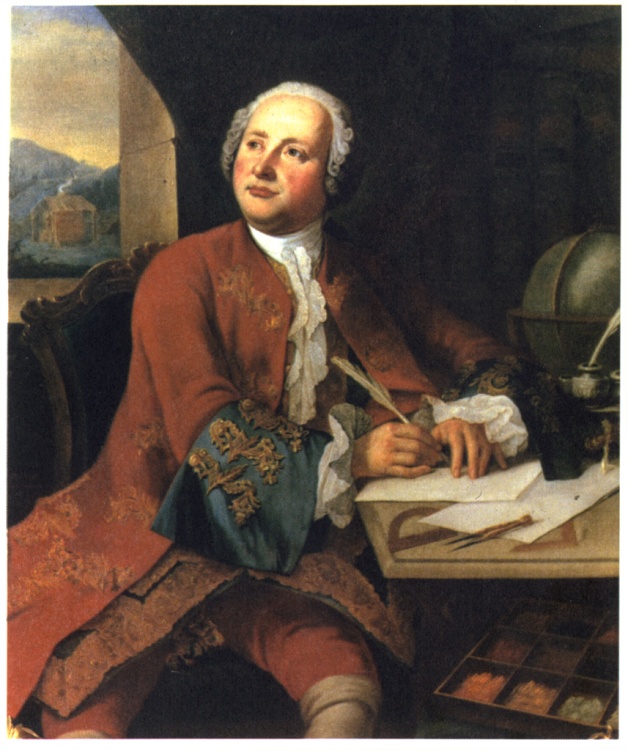 1757 – M. Lomonoszov,Az egyházi könyvek hasznárólaz orosz nyelv számáraО пользе книг церковныхв российском языке.
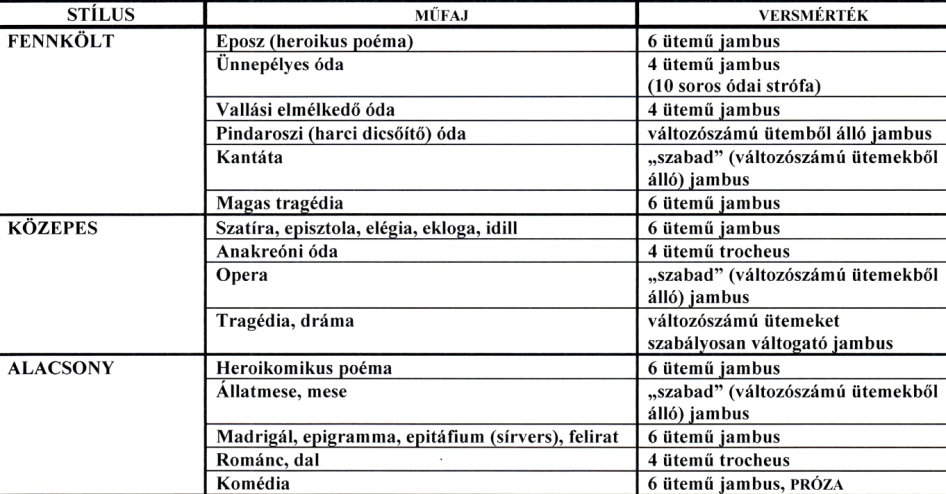 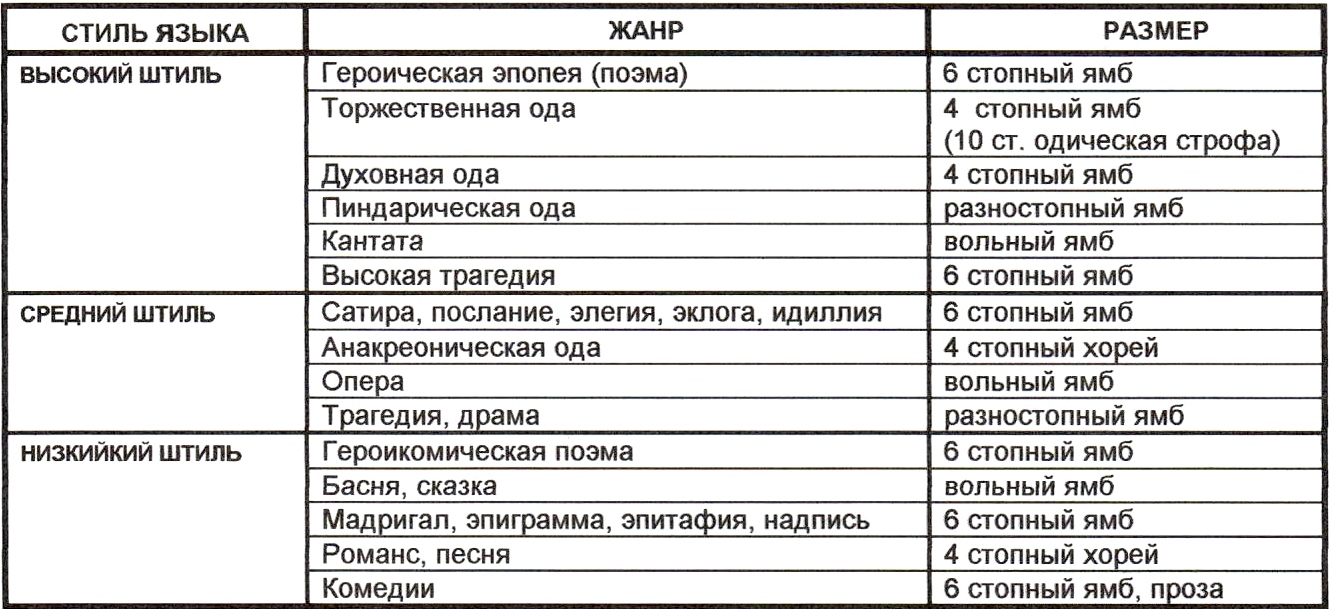 II. A műfajok rendszereЖанровая система
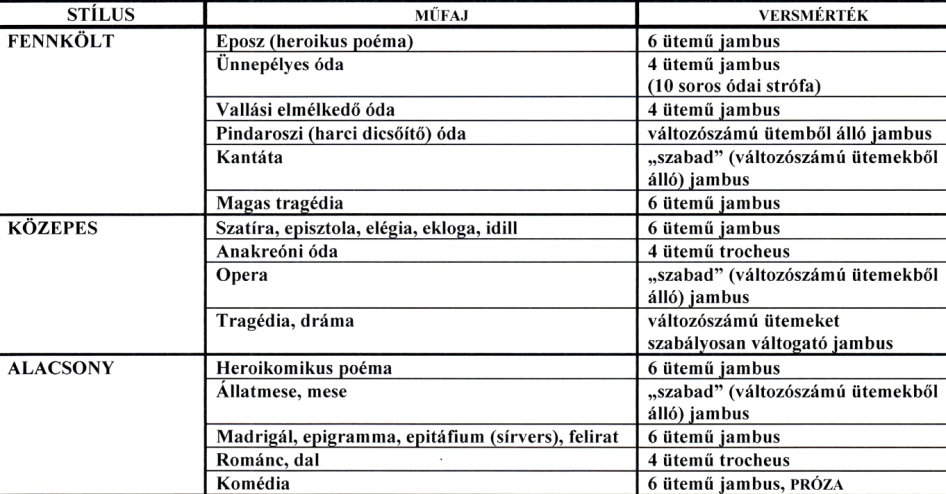 A versmérték és a műfajösszekapcsolása




						     „Nemek” szerinti hierarchia:						Líra						Melosz (zene)						Dráma
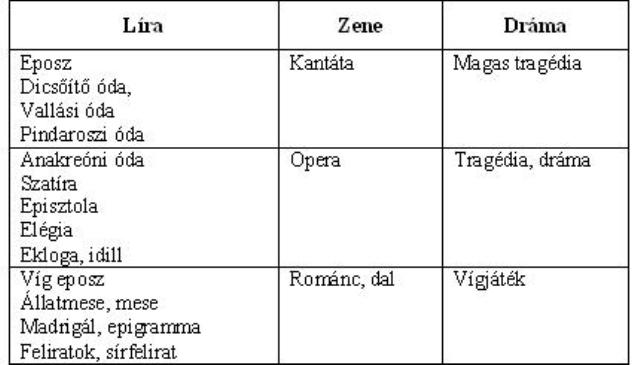 Az orosz líra vezető műfajaiСтаршие жанры русской поэзии
A szatíra műfaja – A. Kantyemir 
Az ideál torzítása
A tagadás és kinevetés mint élethűség forrása
A szatíra nyelvezete az élő (beszélt) nyelvre orientálódik
A Kantyemiri szatíra mint „a könnyeken áttörő nevetés” mintája
A dicsőítő óda – M. Lomonoszov
Retorikai szervezettség
A formális jegyek normatív jellege (10 soros strófa, aBaBccDeeD)
Egyéni jegyei Lomonoszovnál, Szumarokovnál, Gyerzsavinnál
Fejlődési tendenciái a 18. sz. második felében
Az óda műfajának típusai
A dicsőítő óda
A vallási óda
Az anakreóni óda
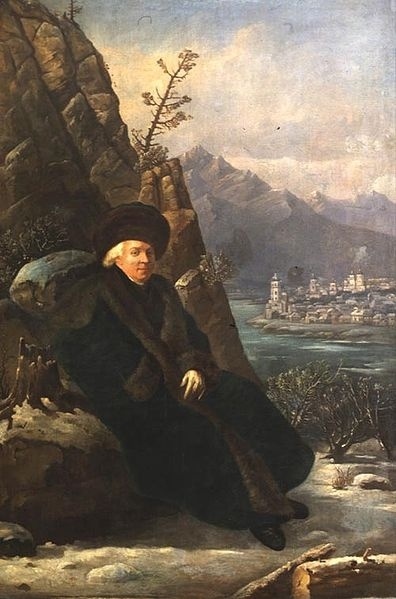 G. R. Gyerzsavin(1743—1816)
A szerzői egyéniség  egyéni stílus és poétika kialakulása
Önéletrajzság
Átmenet a racionalista poézistőlaz „érzelem és szívbéli képzelet” költészetéhez
A „kevert” műfajok és stílus(Felica, 1783)
Képek forrásaiИсточники иллюстраций
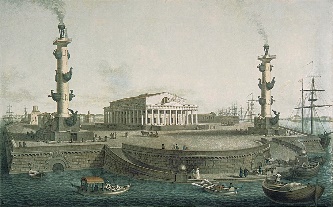 https://bigenc.ru/domestic_history/text/3532898A Tőzsde épülete Nagy Néva oldaláról. Metszet. 1810-es évek.


http://aria-art.ru/0/P/Pikul%27%20V.%20Slavnoe%20imja%20-%20Bereginja/1.htmlAntyioh Dmitrijevics Kantyemir (1708-1744) portréja




http://img-fotki.yandex.ru/get/5706/poetree.1/0_5c475_2120be33_XLF. Rokotov, A. P. Szumarokov (1717-1777) portréja. 1770-es  évek. Szépművészeti galéria, Riga, Lettország


http://www.ras.ru/rusacademy/23a9ad94-df74-422e-909f-0b8e63046e79.aspx#V. K. Trediakovszkij (1703-1769) portréja A. Kolpasnikov metszete (1775) alapján, 1800-as évek.
https://img-fotki.yandex.ru/get/38180/311695.81f/0_b1fa1_313c51a7_L.jpg
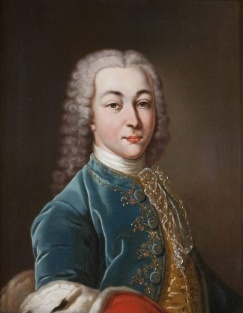 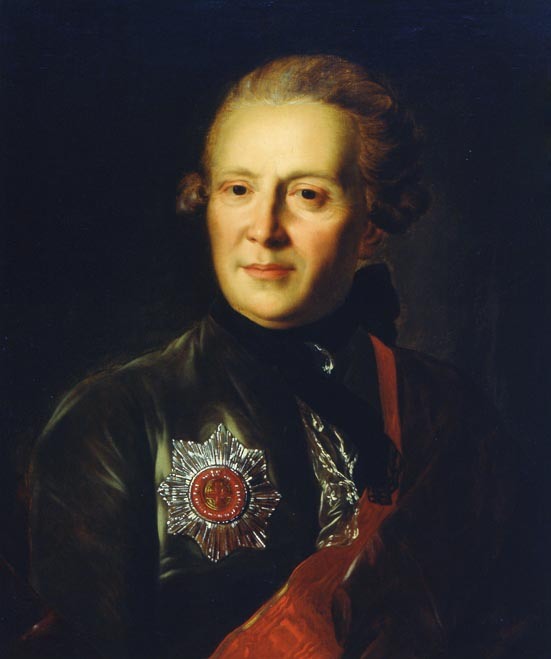 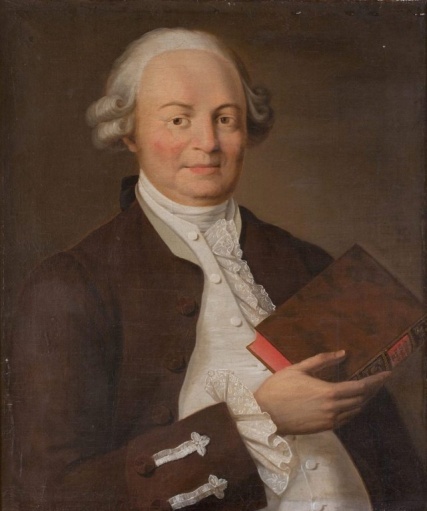 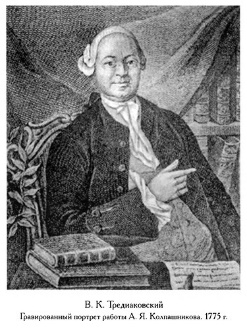 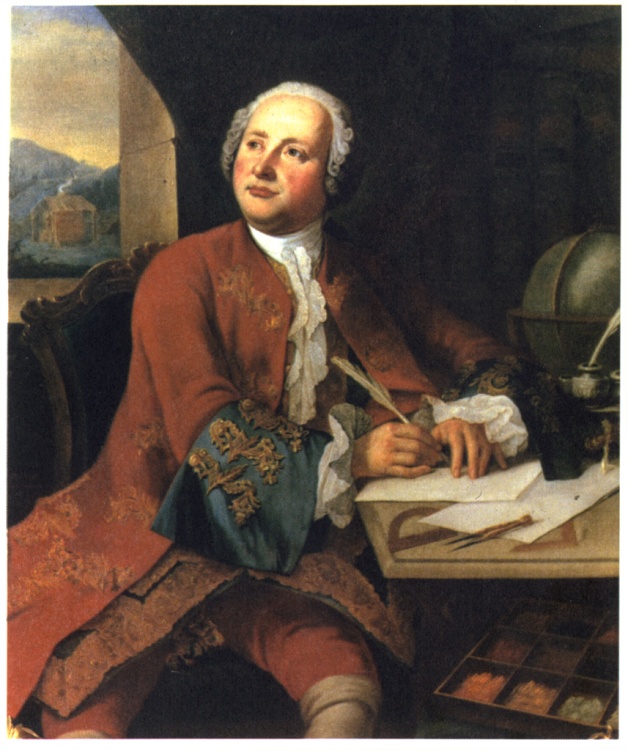 http://lomonosov.niv.ru/lomonosov/bio/portrety-lomonosova.htmL. Miropolszkij, M. V. Lomonoszov (1711-1765) portréja (1787) K. G. von Prenner 1757-ben készítette portré alapján.




http://history.sgu.ru/img/x2-099.jpg S. Tonci, G. R. Derzsavin (1743—1816) portréja. 1801. Tretyakov Galéria
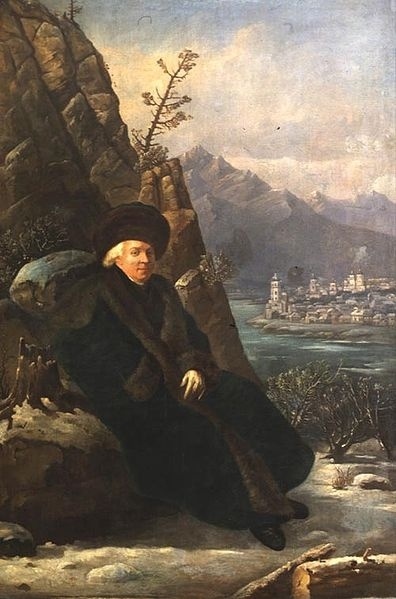